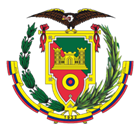 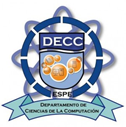 INFRAESTRUCTURA DE COMUNICACIÓN LPC BASADA EN LORA PARA MONITOREO DE ROBOTS DE BÚSQUEDA Y RESCATE
Miguel Angel Guaño Ochoa
Temario
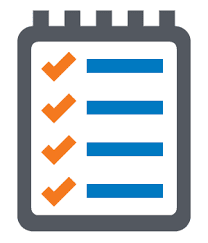 Antecendentes
Desastres Naturales
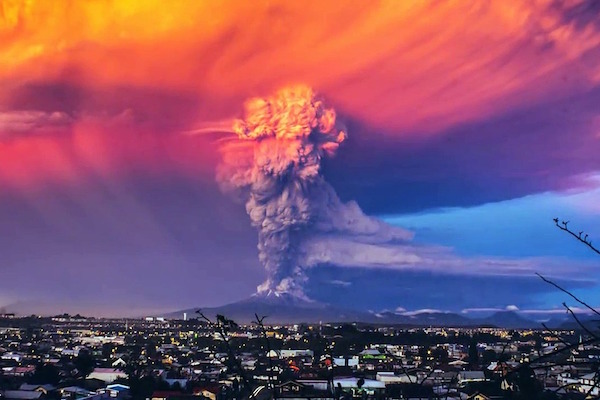 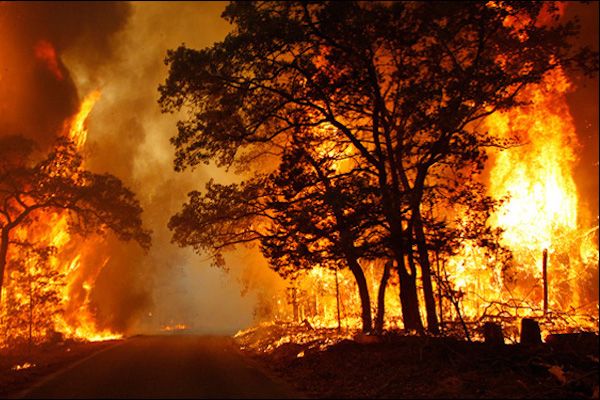 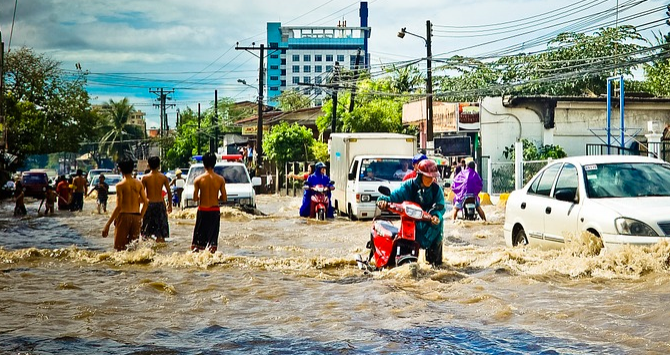 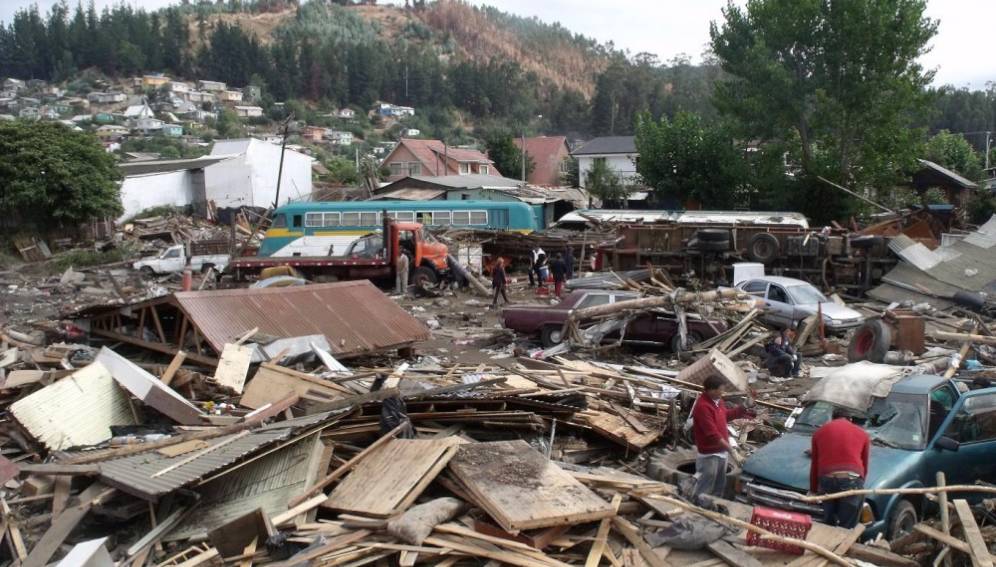 Operaciones de Búsqueda y Rescate
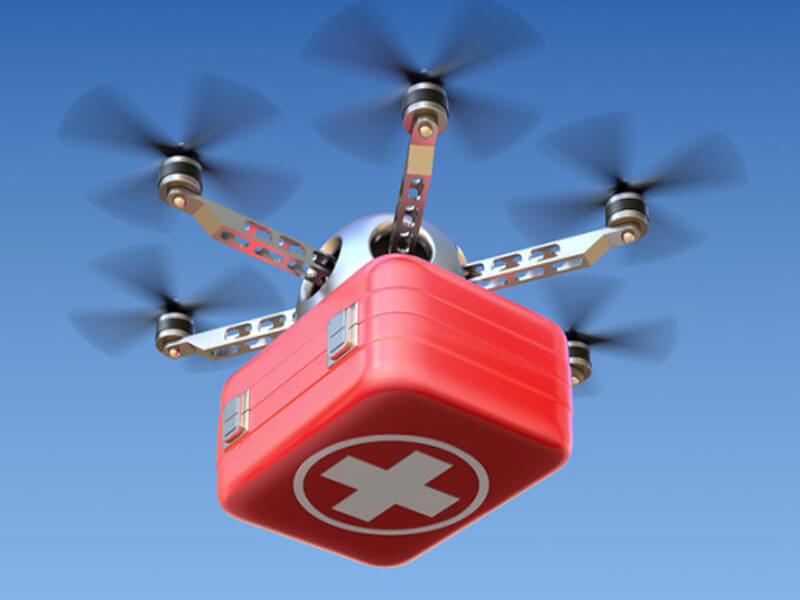 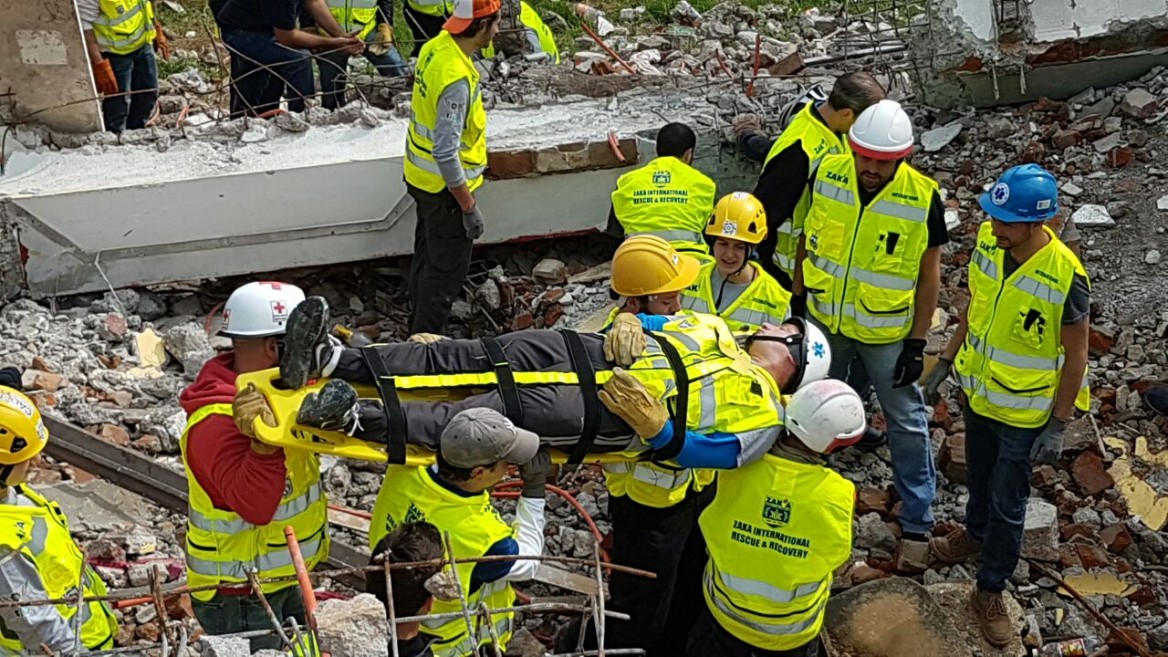 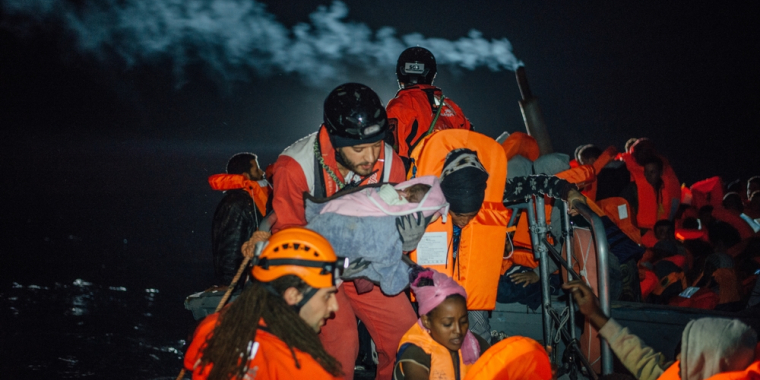 Problema
Campo de Acción Reducido
Tiempo de operación reducido
La infraestructura empleada por los robots de búsqueda y rescate implementan medios de comunicación de corto alcance y alto consumo de energía.
Los robots necesitan cercanía a la red para enviar información.
Infraestructura compleja
Los robots implementan una comunicación mediante Wifi o bluetooth
Revisión de la literatura
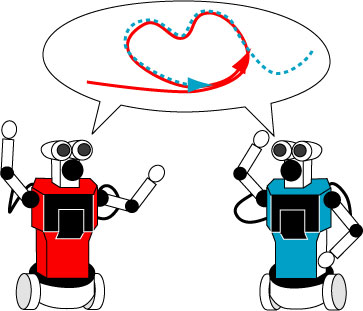 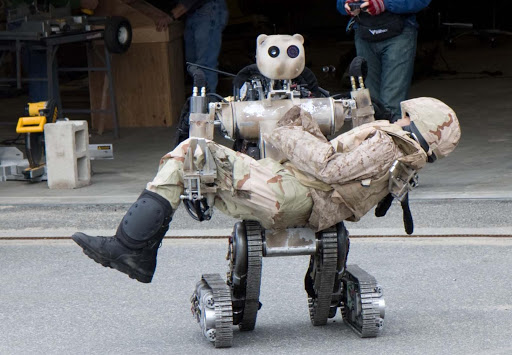 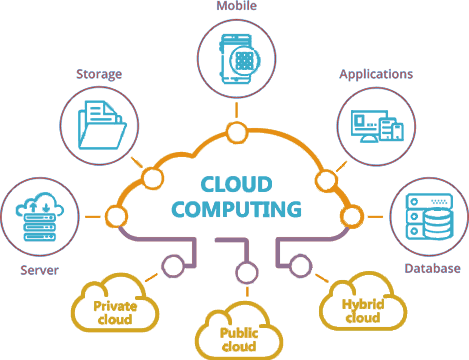 21 artículos
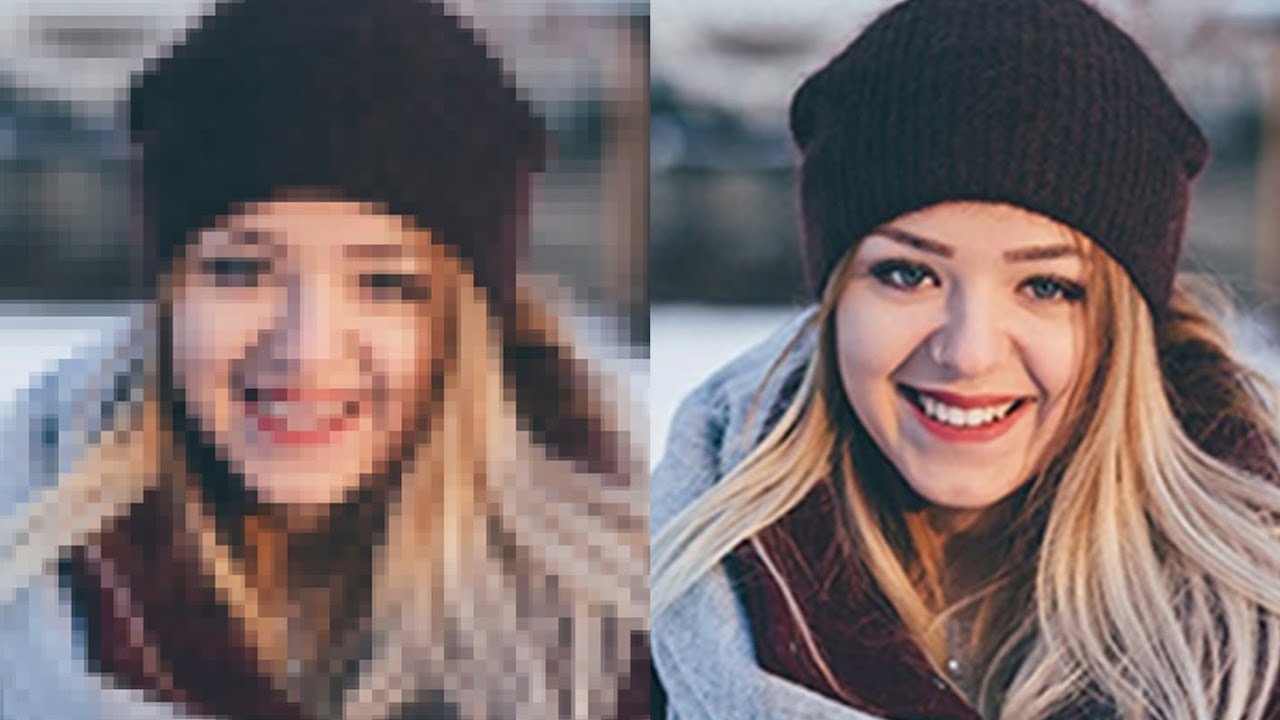 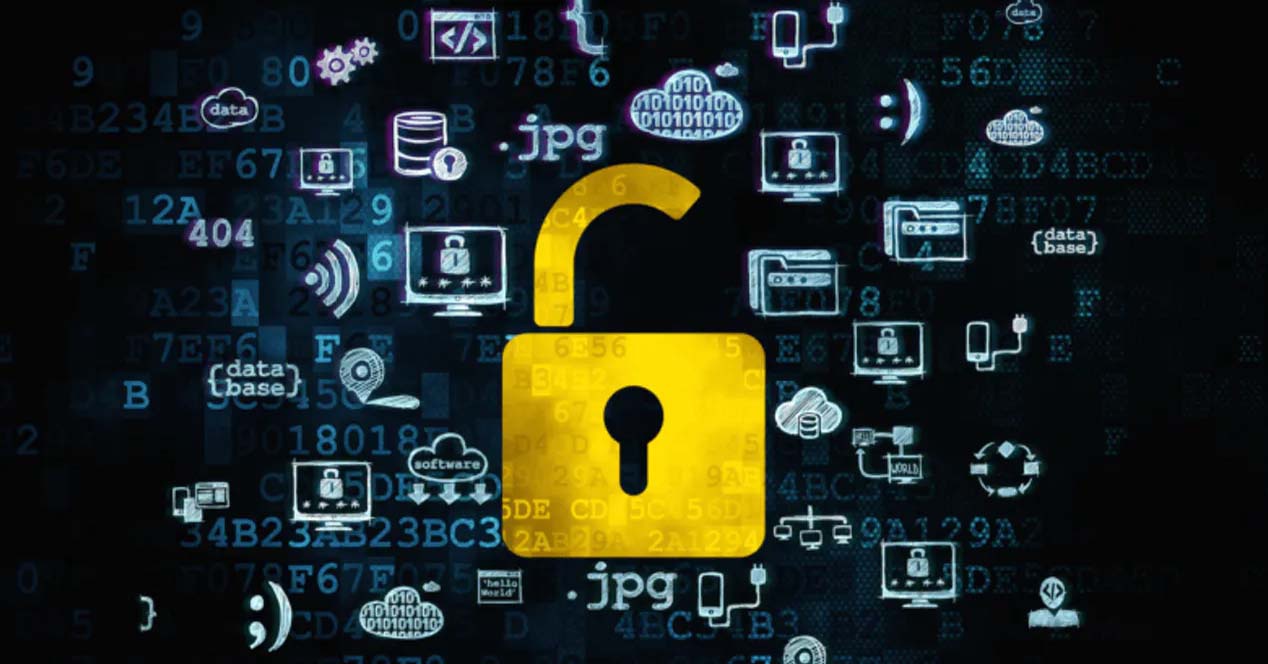 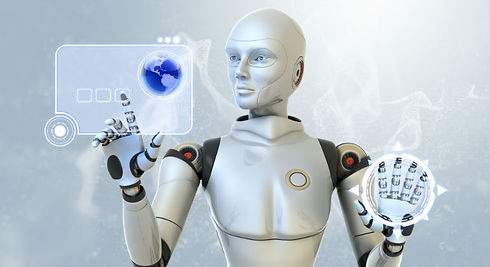 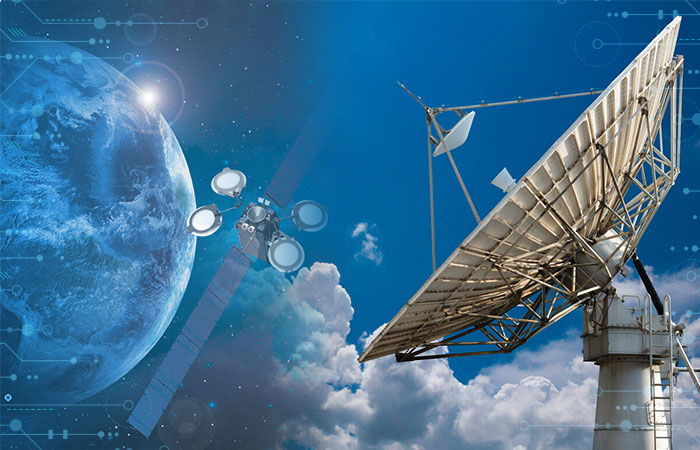 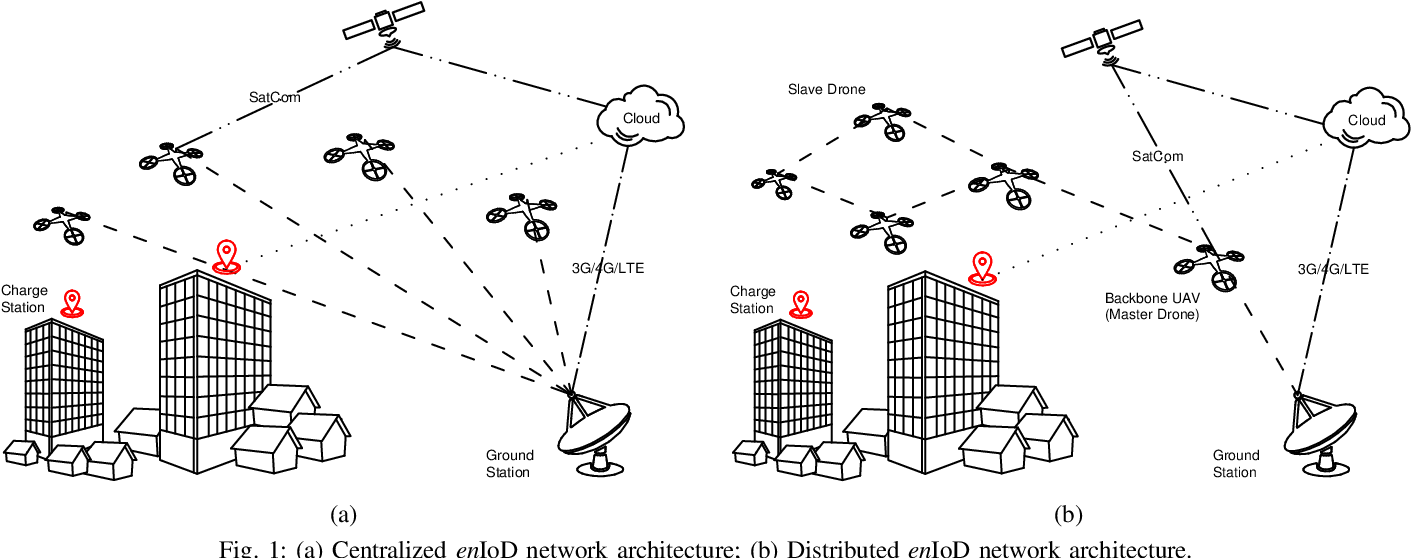 Internet of drones
Fundamentos
Operacion de Busqueda y rescate
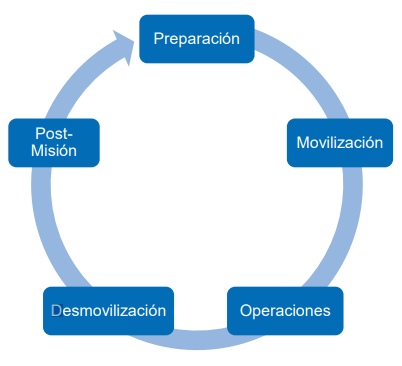 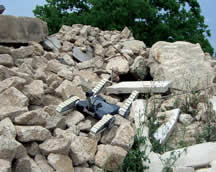 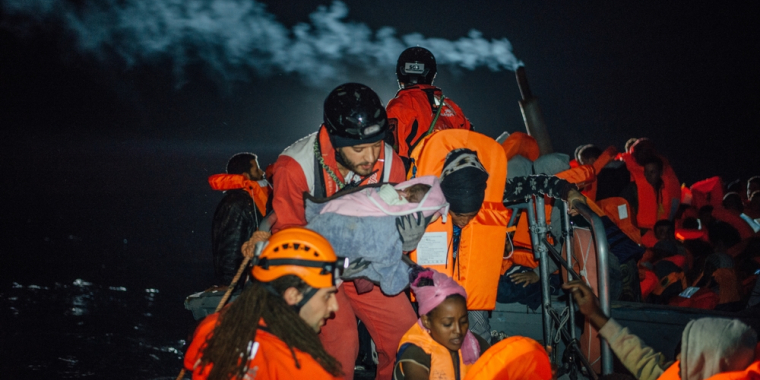 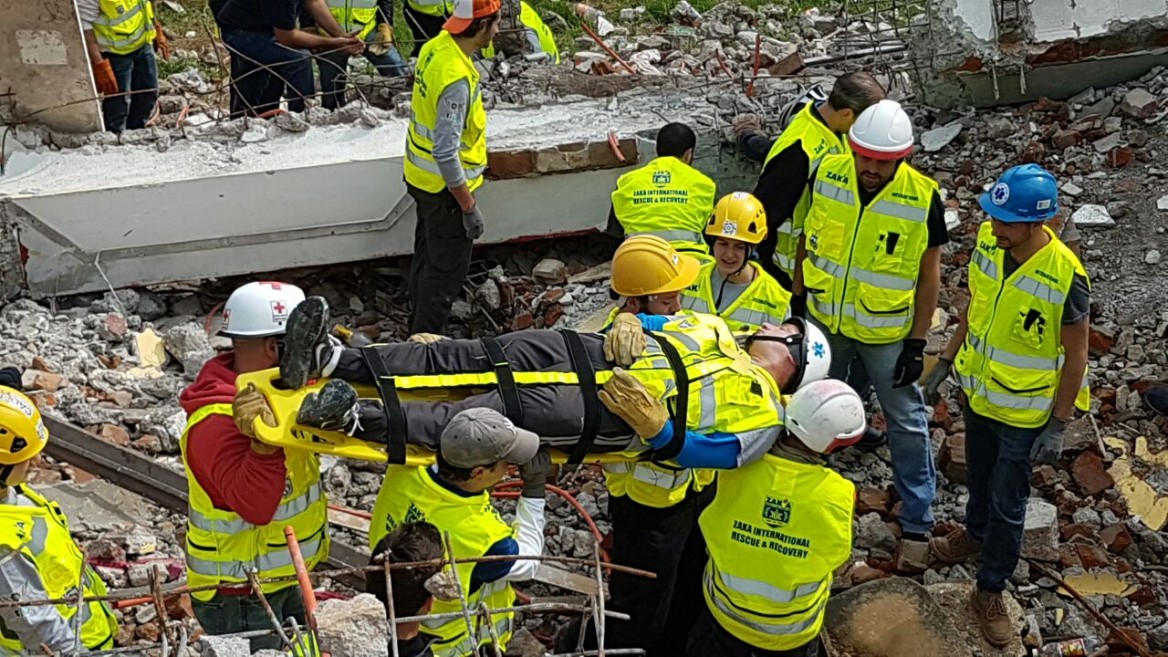 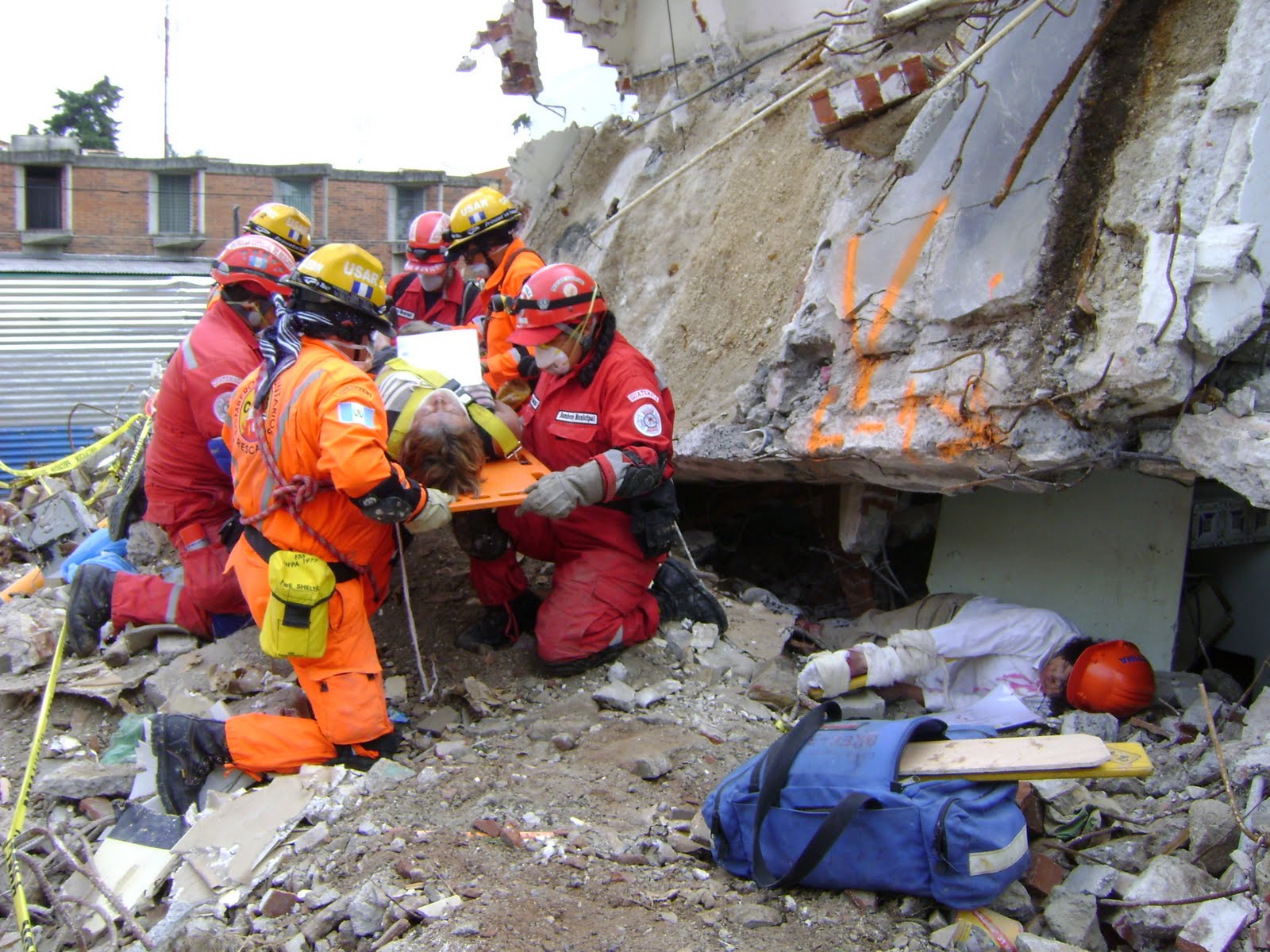 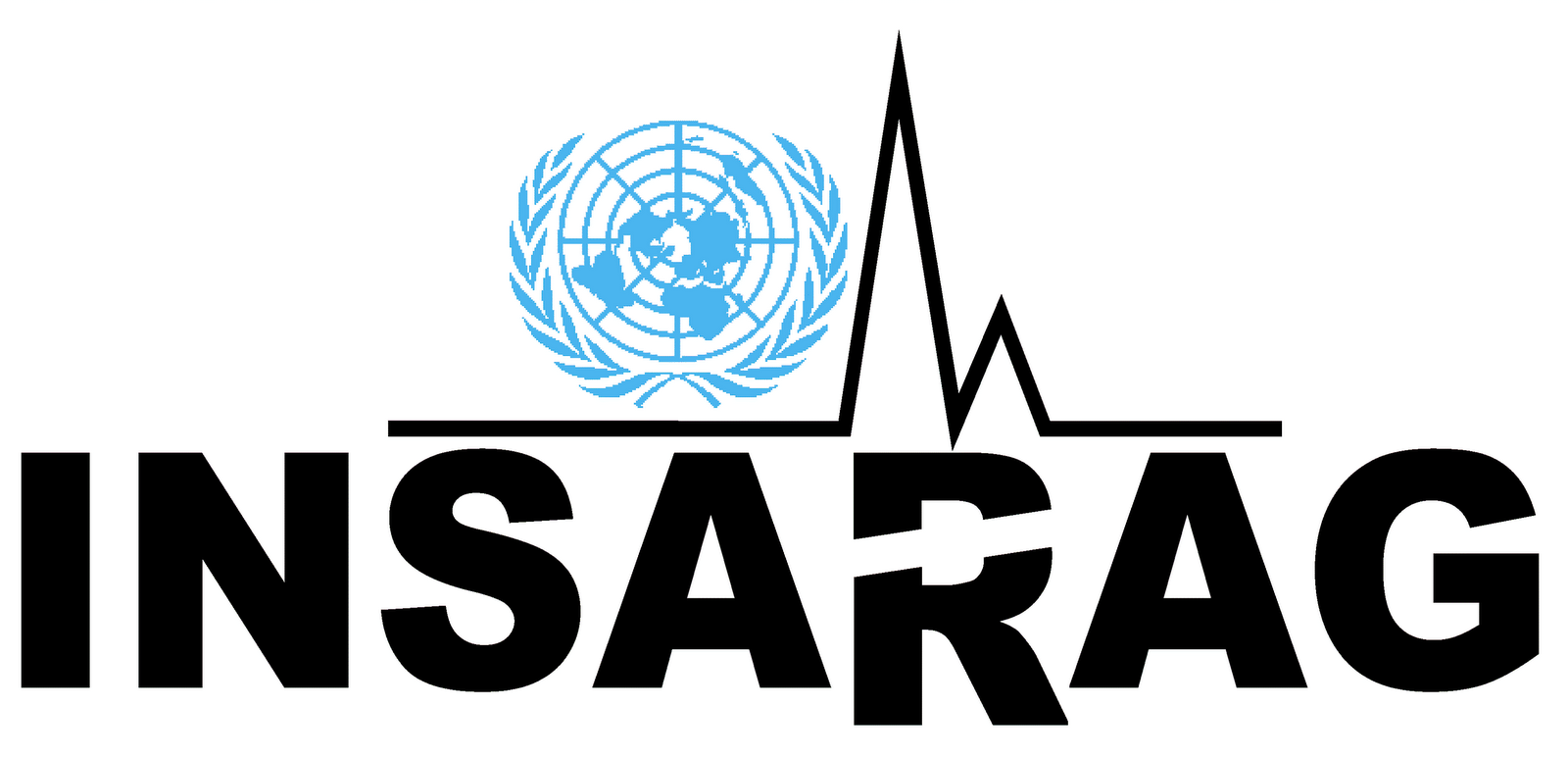 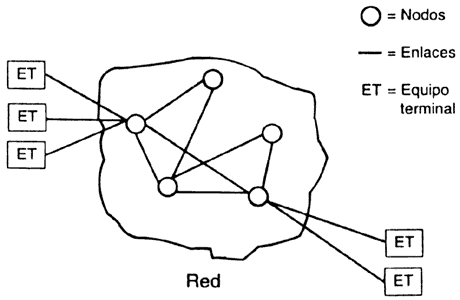 Tecnologías de la información y comunicación
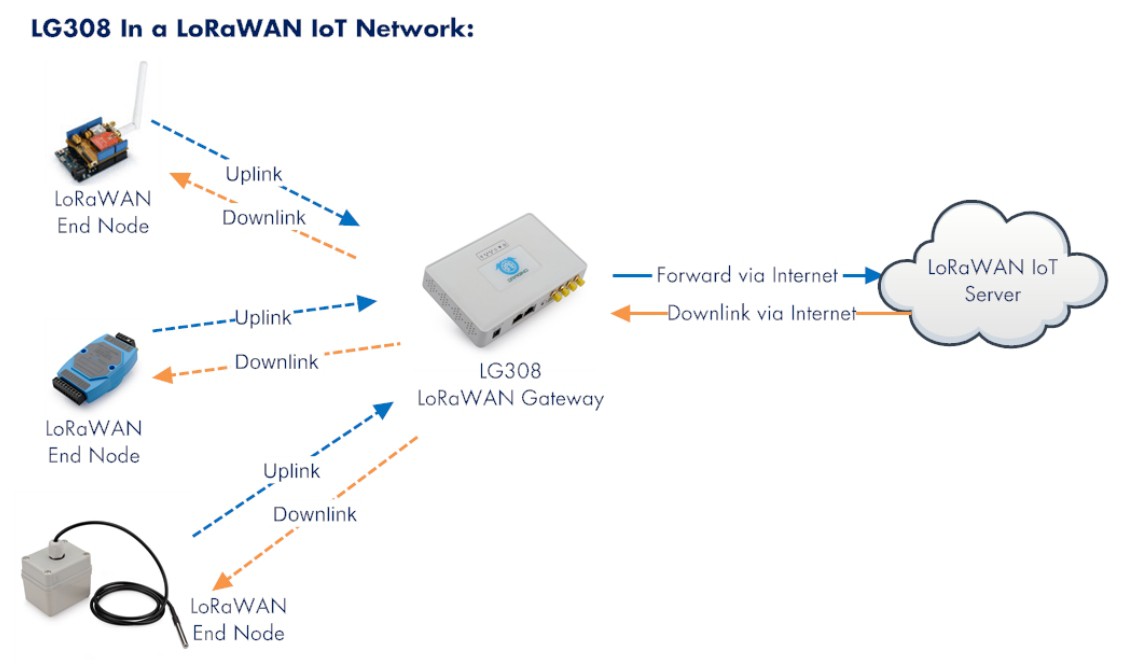 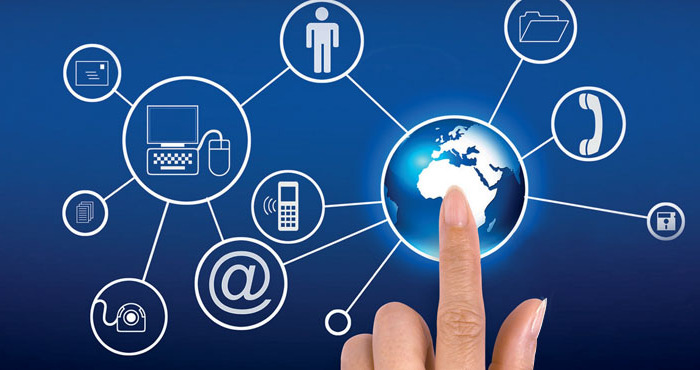 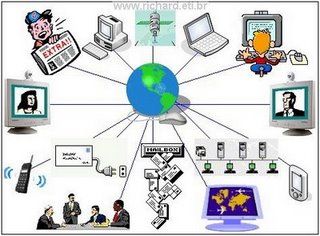 Diseño de la infraestructura.
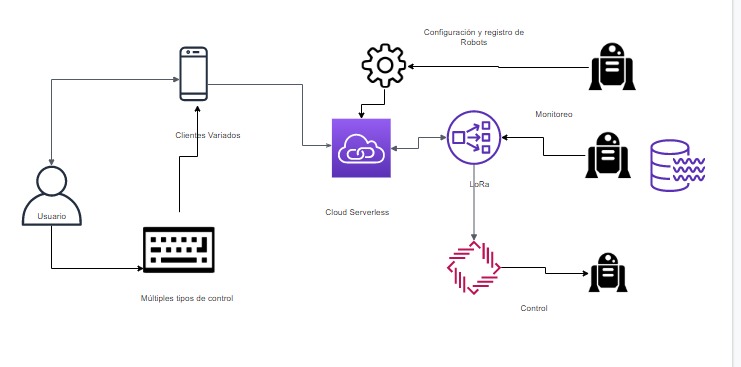 Diseño de la infraestructura.
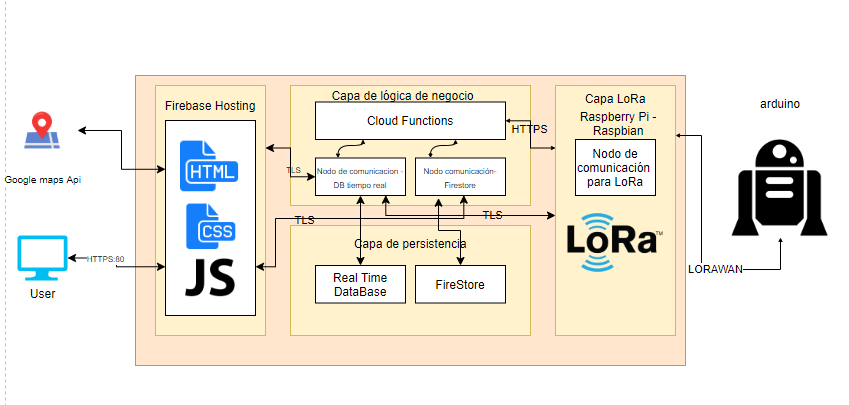 Capa de presentación
Capa de Lógica de negocio
Capa de Datos
Capa LoRa
Capa Robots
Diseño de la infraestructura.
Capa LoRa
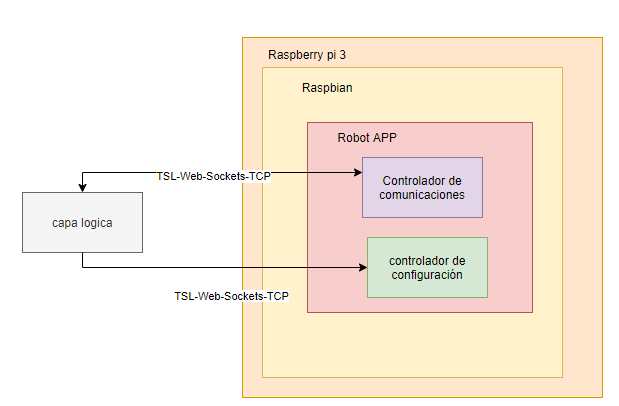 Descripción de la funcionalidad
Mapa de control
Diseño de la infraestructura.
Capa del Robot
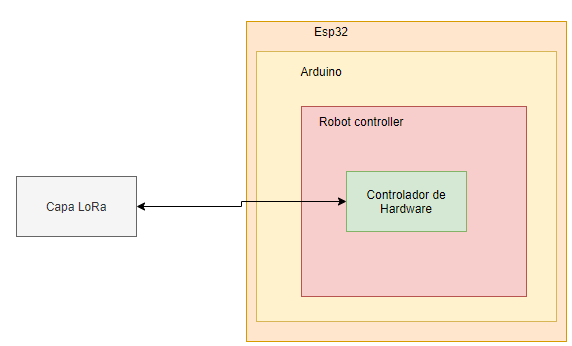 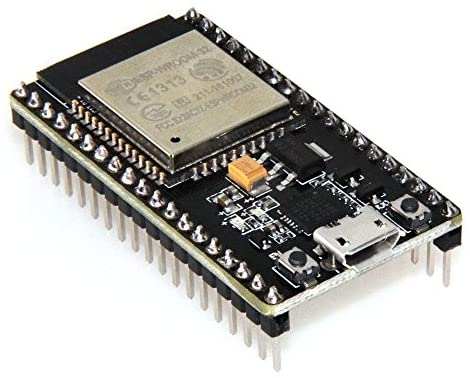 Resultados
Entorno de pruebas
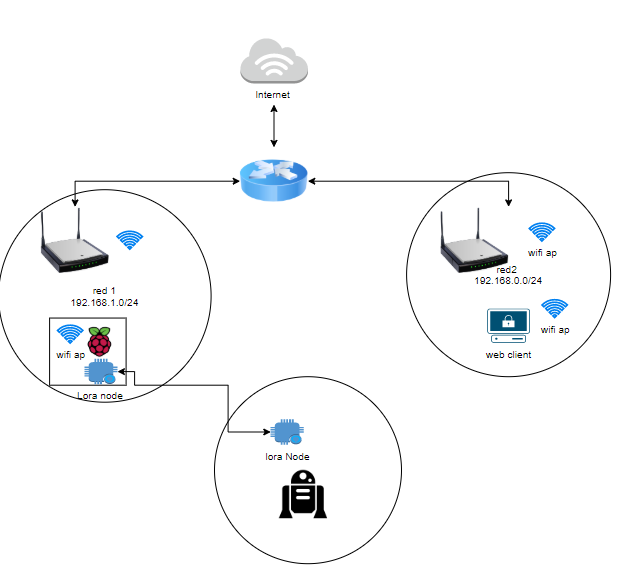 Resultados
Distancia de 100 metros
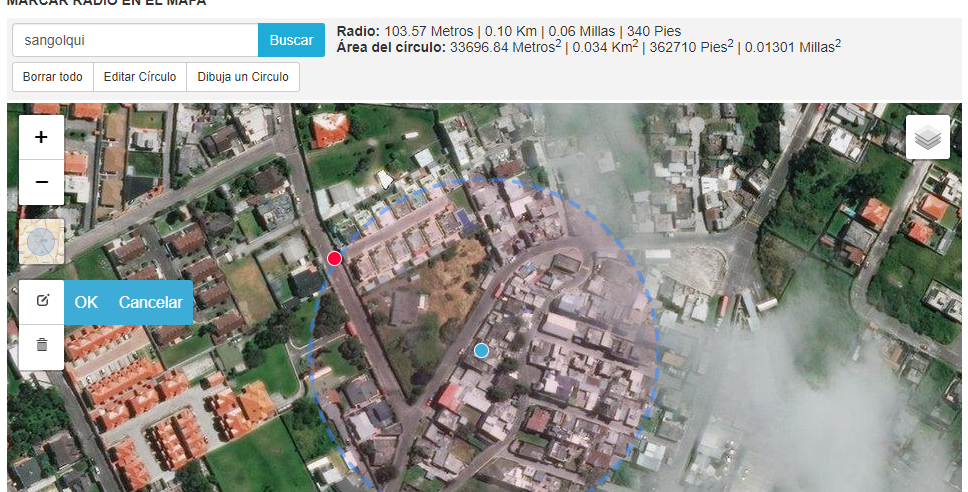 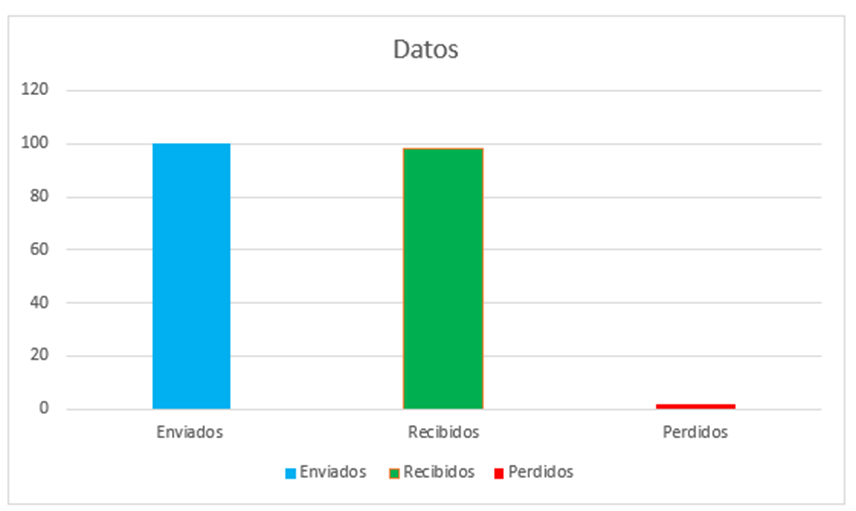 Resultados
Distancia de 200 metros
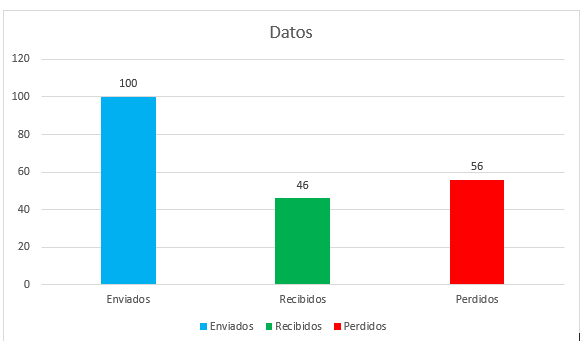 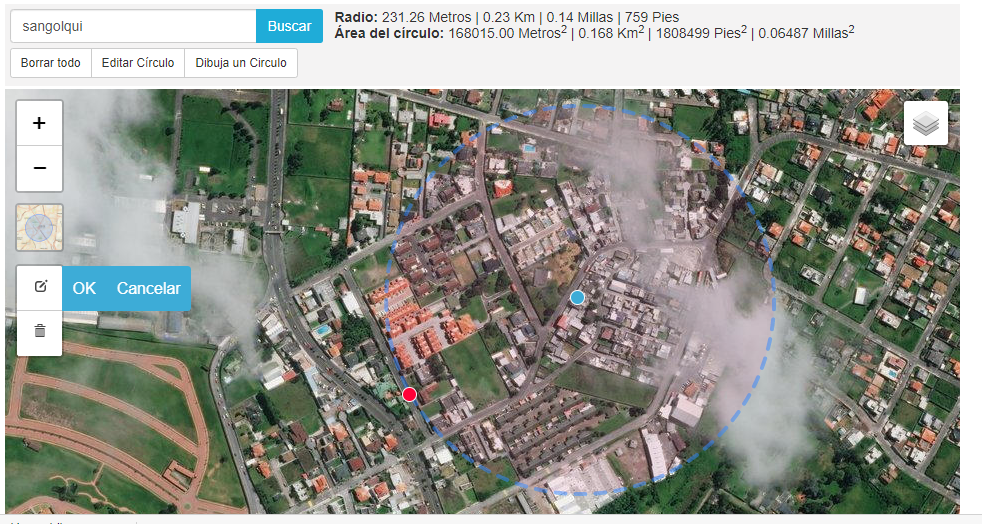 Resultados
Distancia de 300 metros
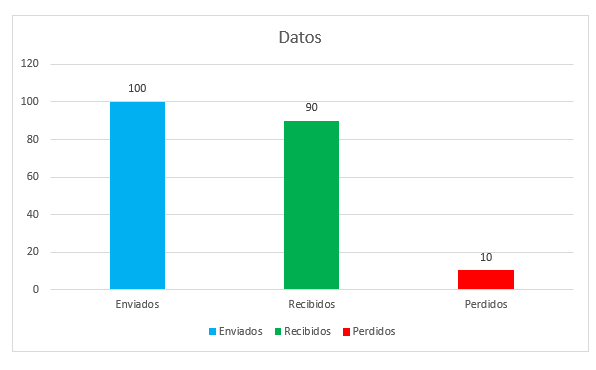 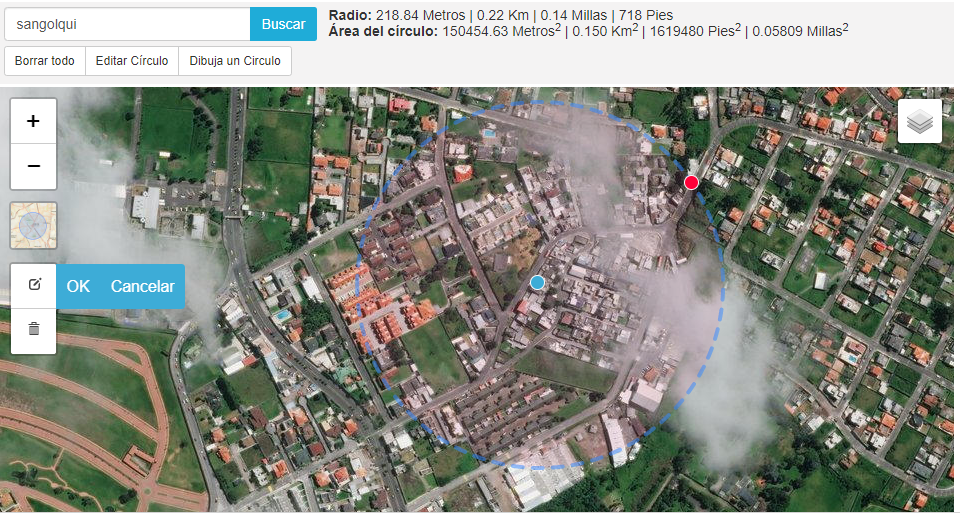 Resultados
Distancia de 200 metros
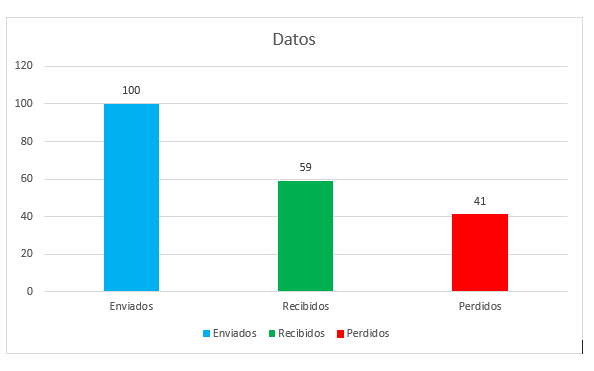 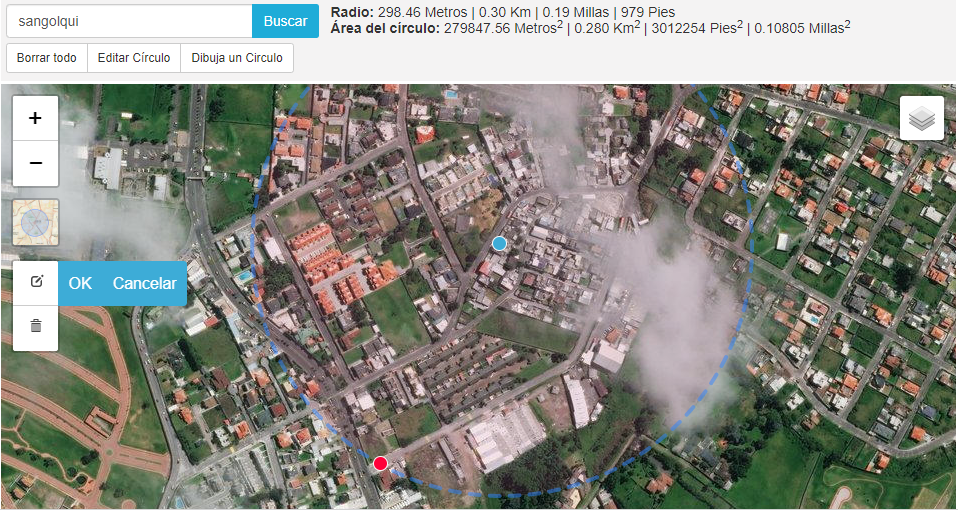 Resultados Cloud
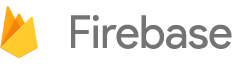 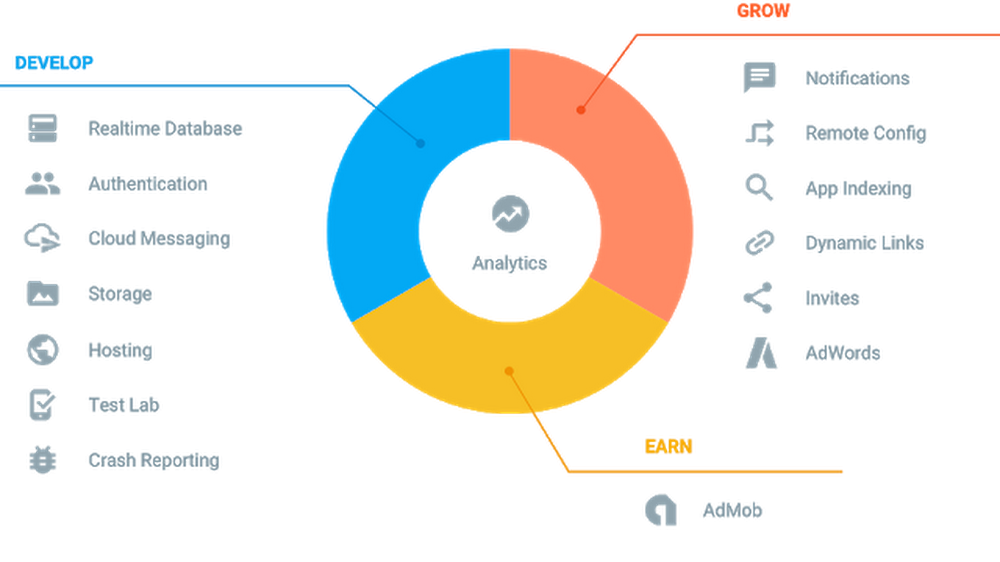 Resultados generales
Limitaciones
Conclusiones
01
El medio de comunicacion  mas usado es WIFI
Modelo Insarag
02
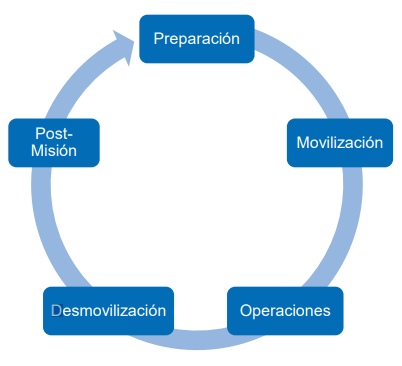 Soluciones basadas en WIFI
03
Infraestructura basada en LoRA
04
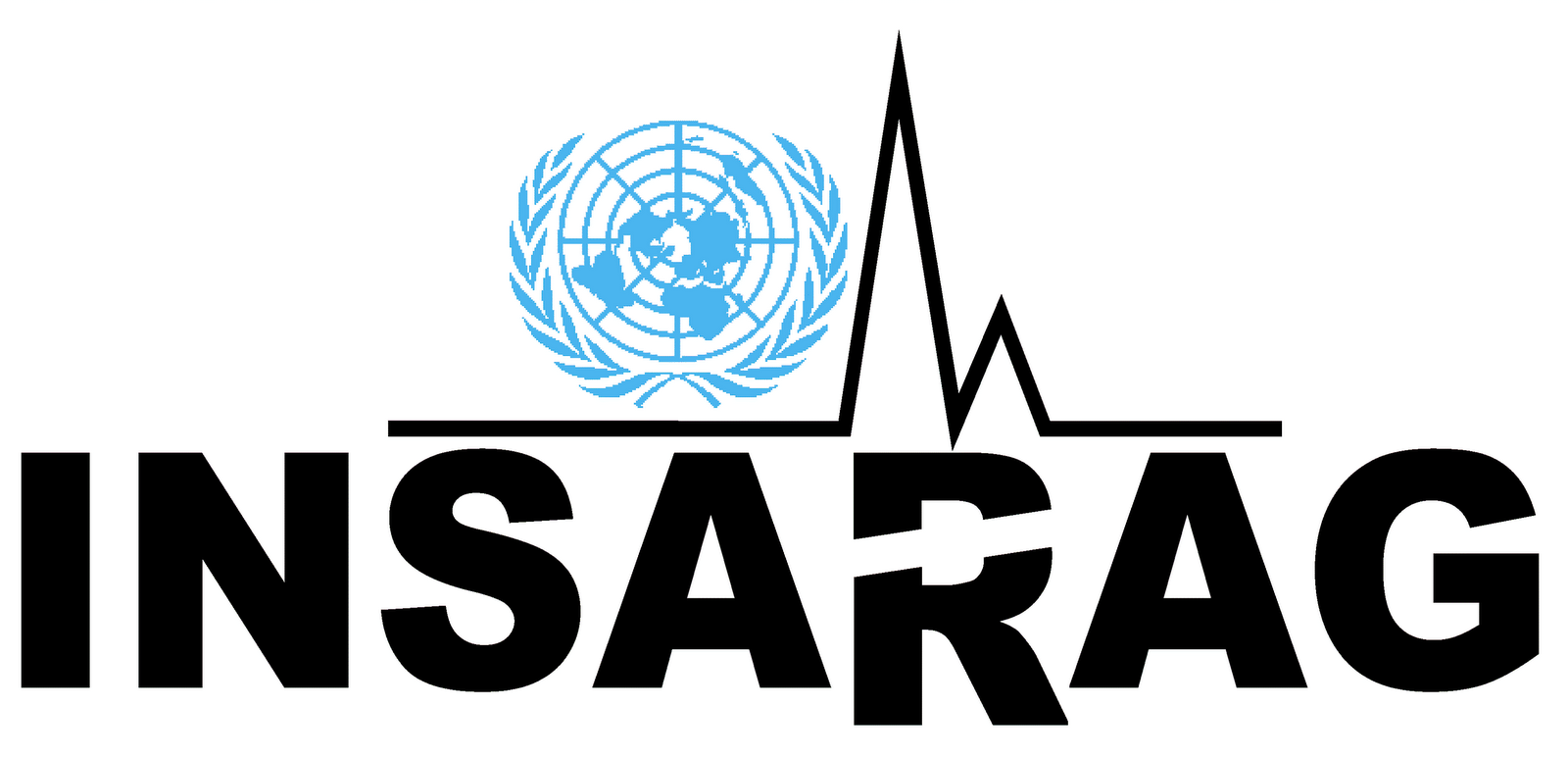 Conclusiones
05
Campo nuevo y con mucho futuro.
Las interferencias atenúan en gran medida la señal
06
07
El area de de cobertura aumento un 300%
Trabajos Futuros
Mejores antenas
Video Streaming
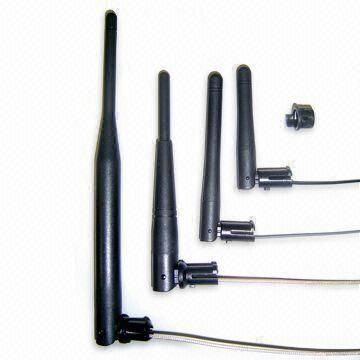 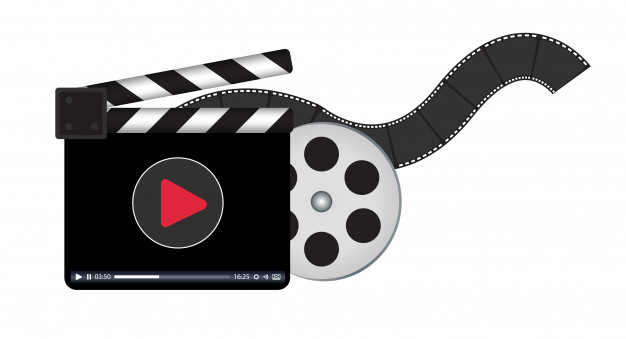 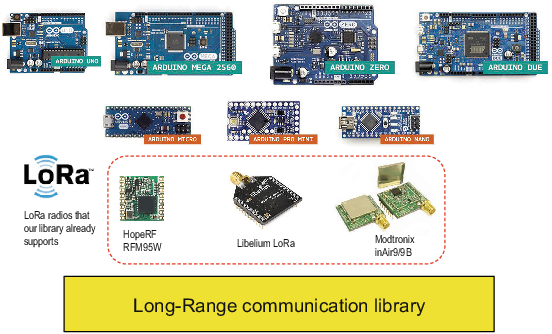 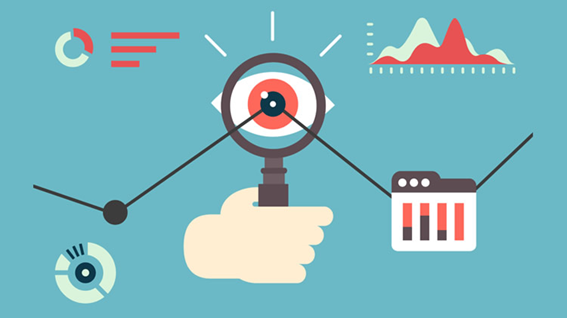 Nuevos Dispositivos
Entorno de pruebas
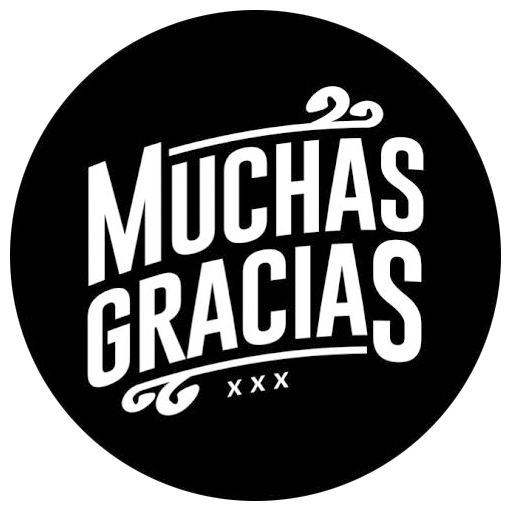